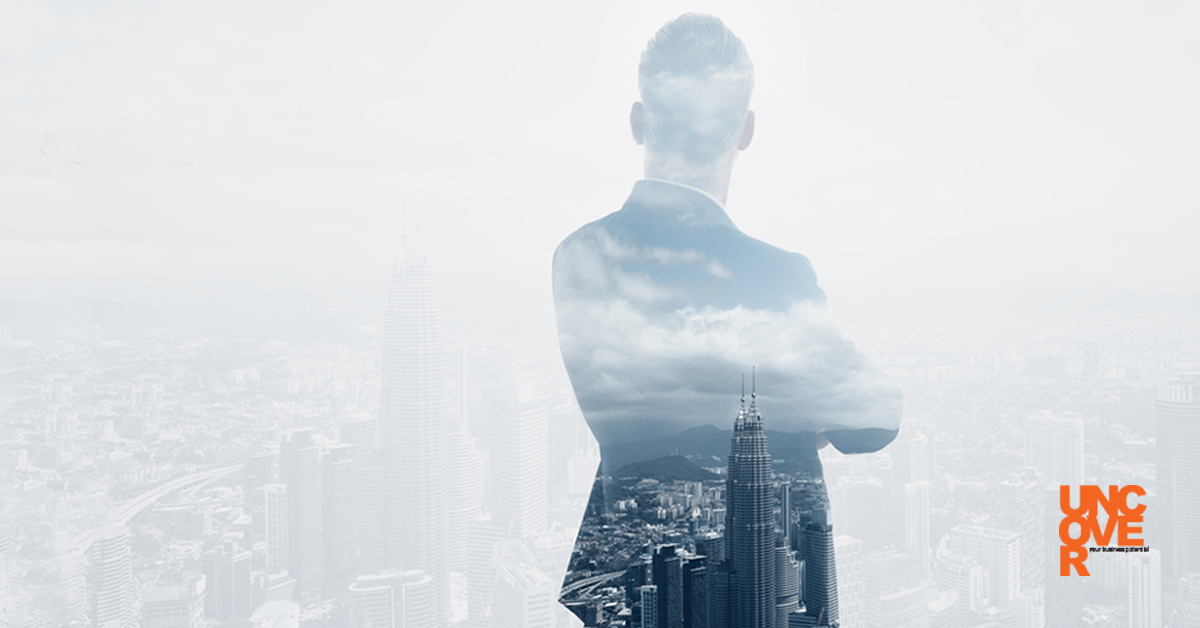 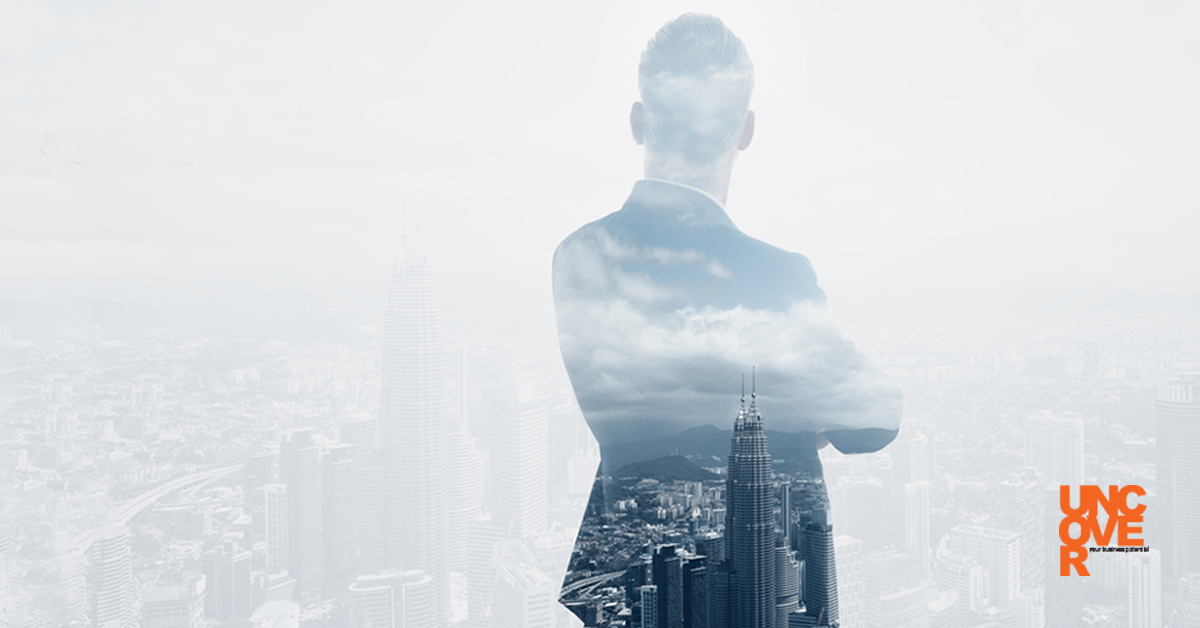 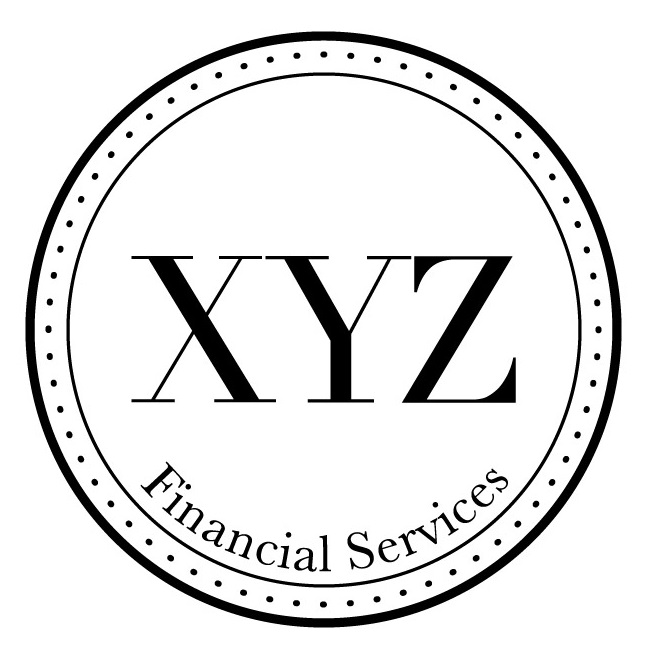 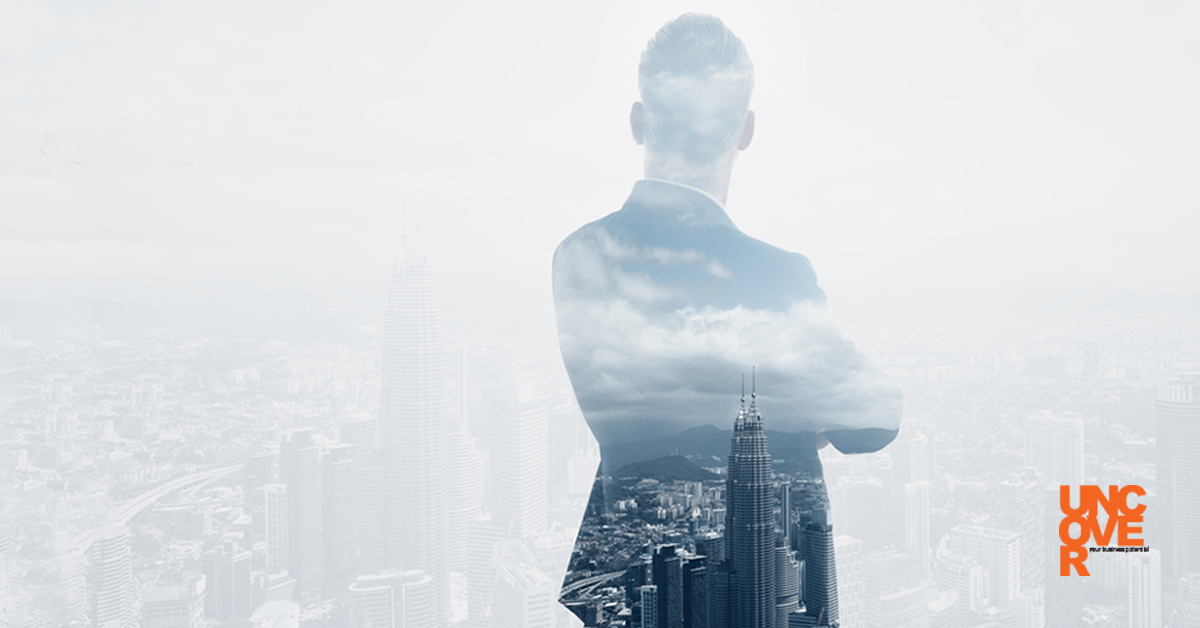 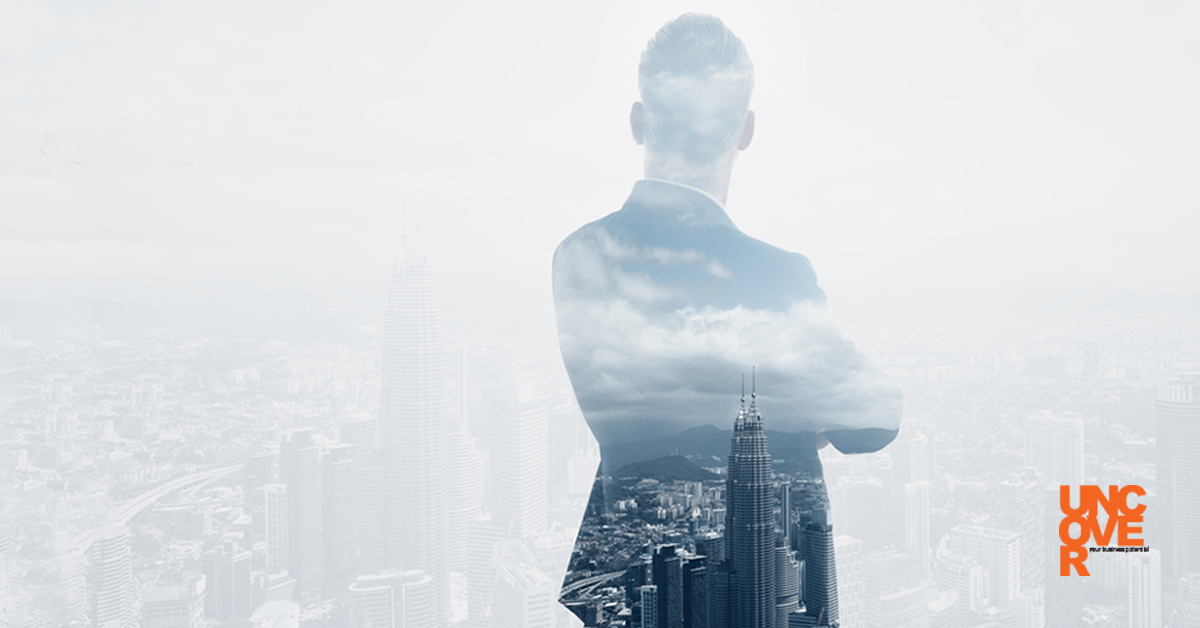 Welcome Pack prepared for
Matilda Hundsdorfer
Brett DavidsonFinancial Planner
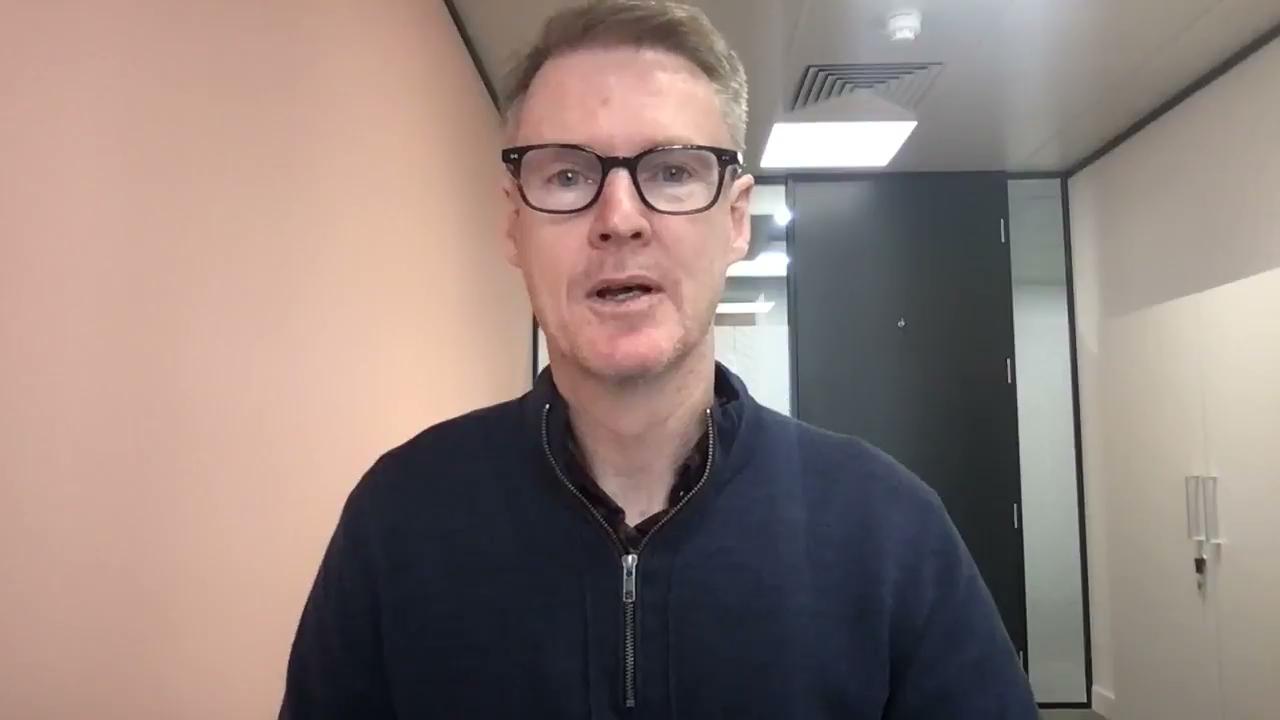 Welcome Pack - What you will find
1
Zoom link for our meeting
2
What to bring
3
How long we will need
4
Advice process overview
Meeting Details
Date	: 	21st March
Time	: 	10:00 am
Location	:	Zoom

Join Zoom Meeting
https://us02web.zoom.us/j/81542084349?pwd=MGFkTXQyY2lMOC83UHJNYWMrV3dtdz09 

Meeting ID: 815 4208 4349
Passcode: 003115

Find your local number: https://us02web.zoom.us/u/kbd8lXBZqu
What To Bring
Bring along or have to hand:
Anything you feel is relevant
Investment statements
Pension statements
Monthly or annual income and  expenditure (if you know it)
Major monthly expenses (e.g. mortgage, school fees)
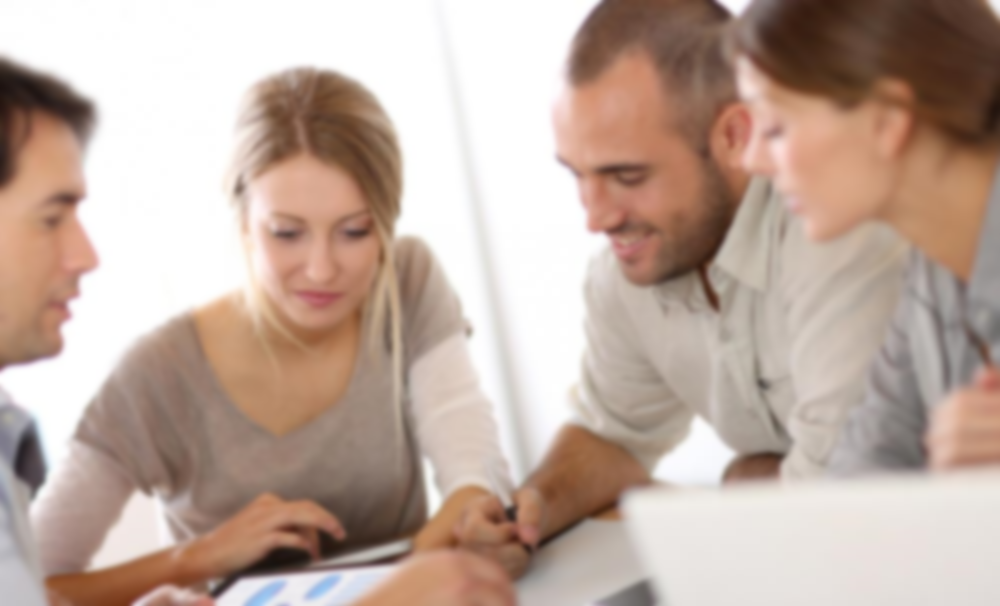 We will require about 
90 minutes for our meeting
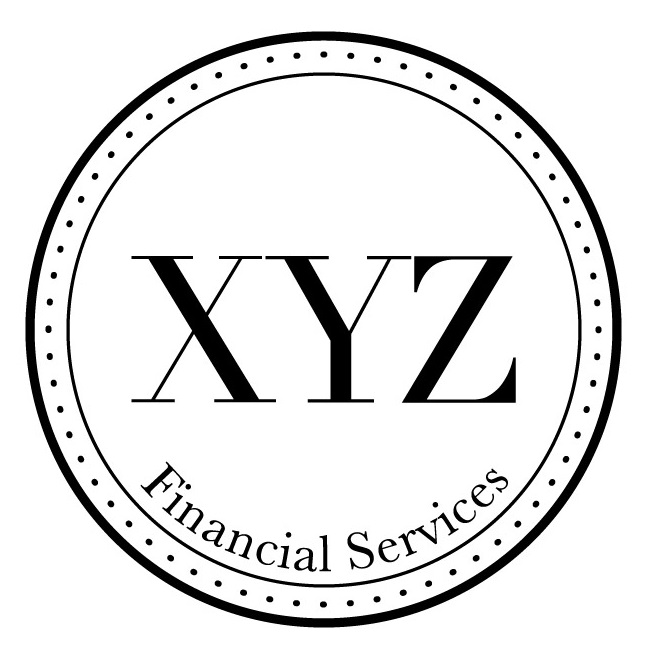 The Advice Process
First Meeting 

Discovery

Strategy Presentation

Implementation and Next Steps 
(should you wish to implement our advice)
I can be more precise about time frames once I know more about your situation.
Questions?
If you have any questions email me via brett@xyzfinanical.co.uk or call the office on 0207 000 0000
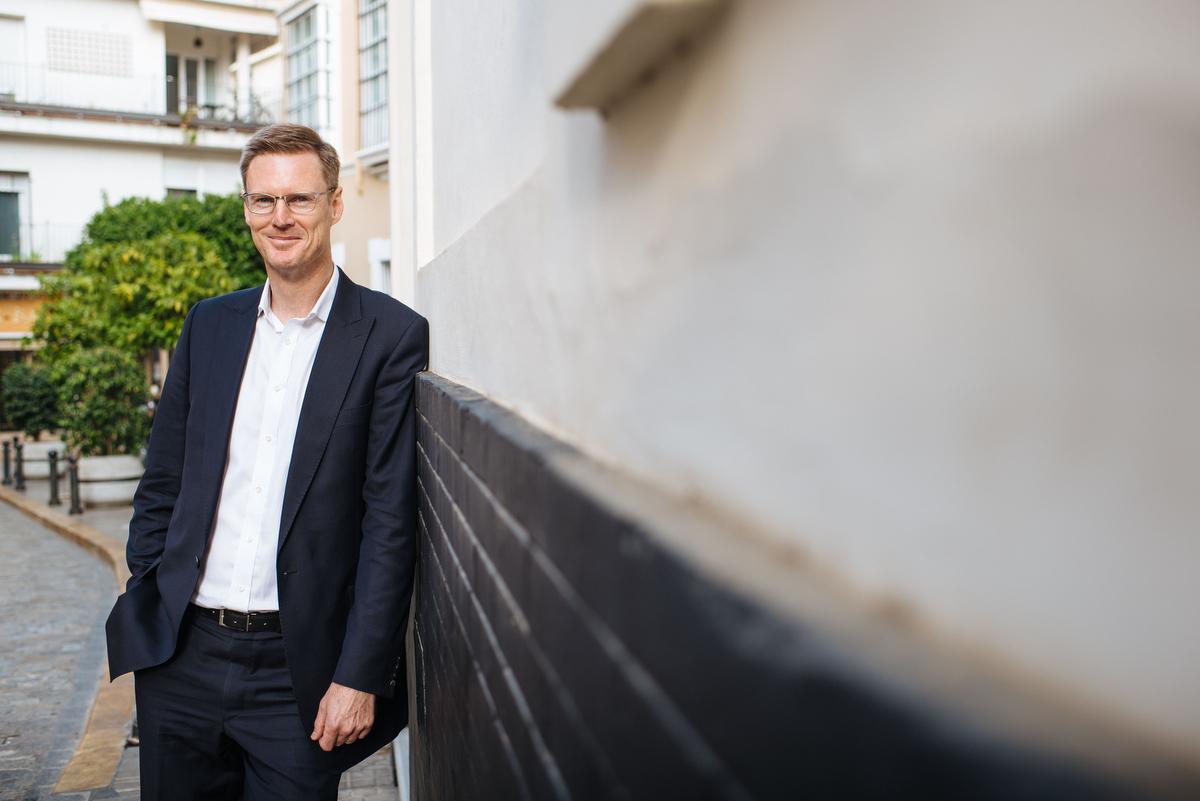